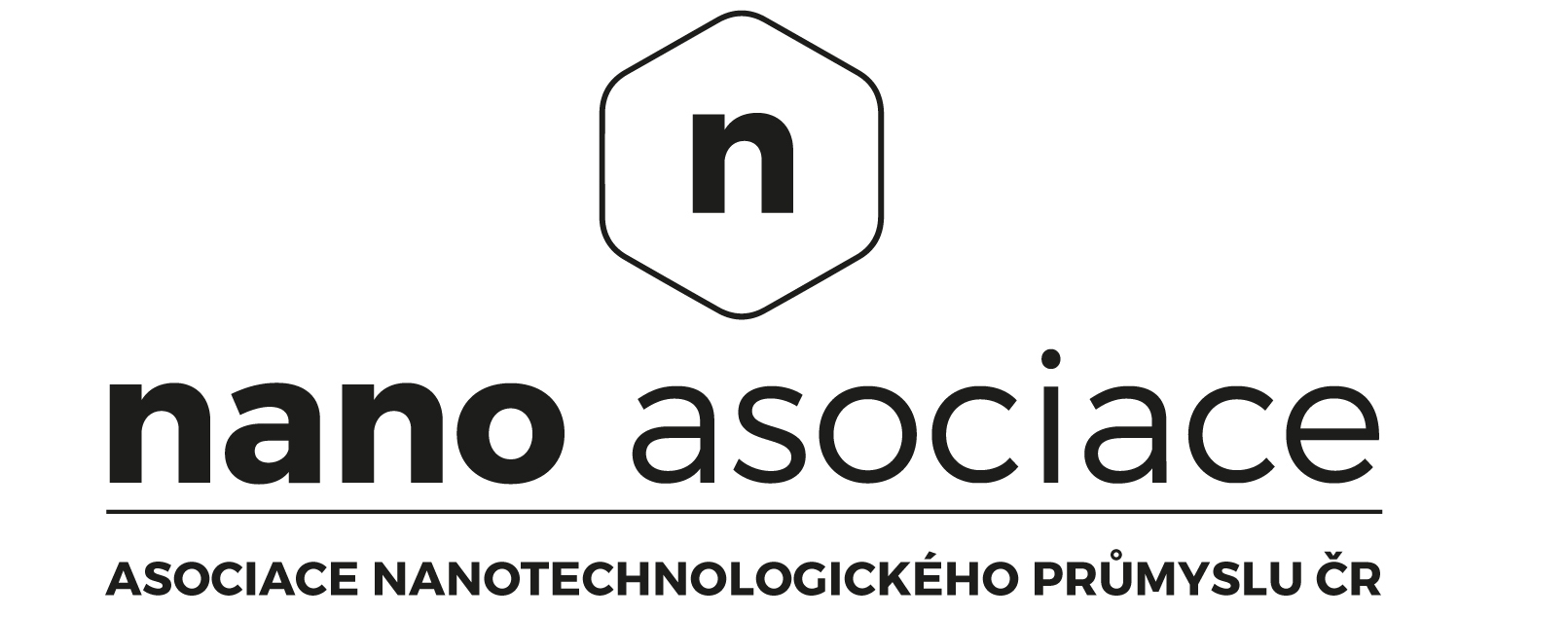 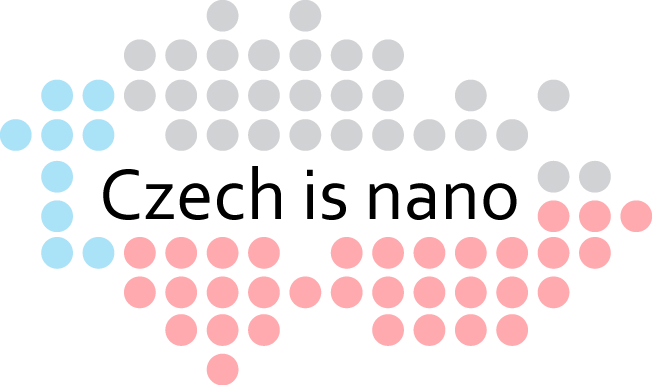 JIŘÍ KŮS      Czech Nanotechnology Industries Association
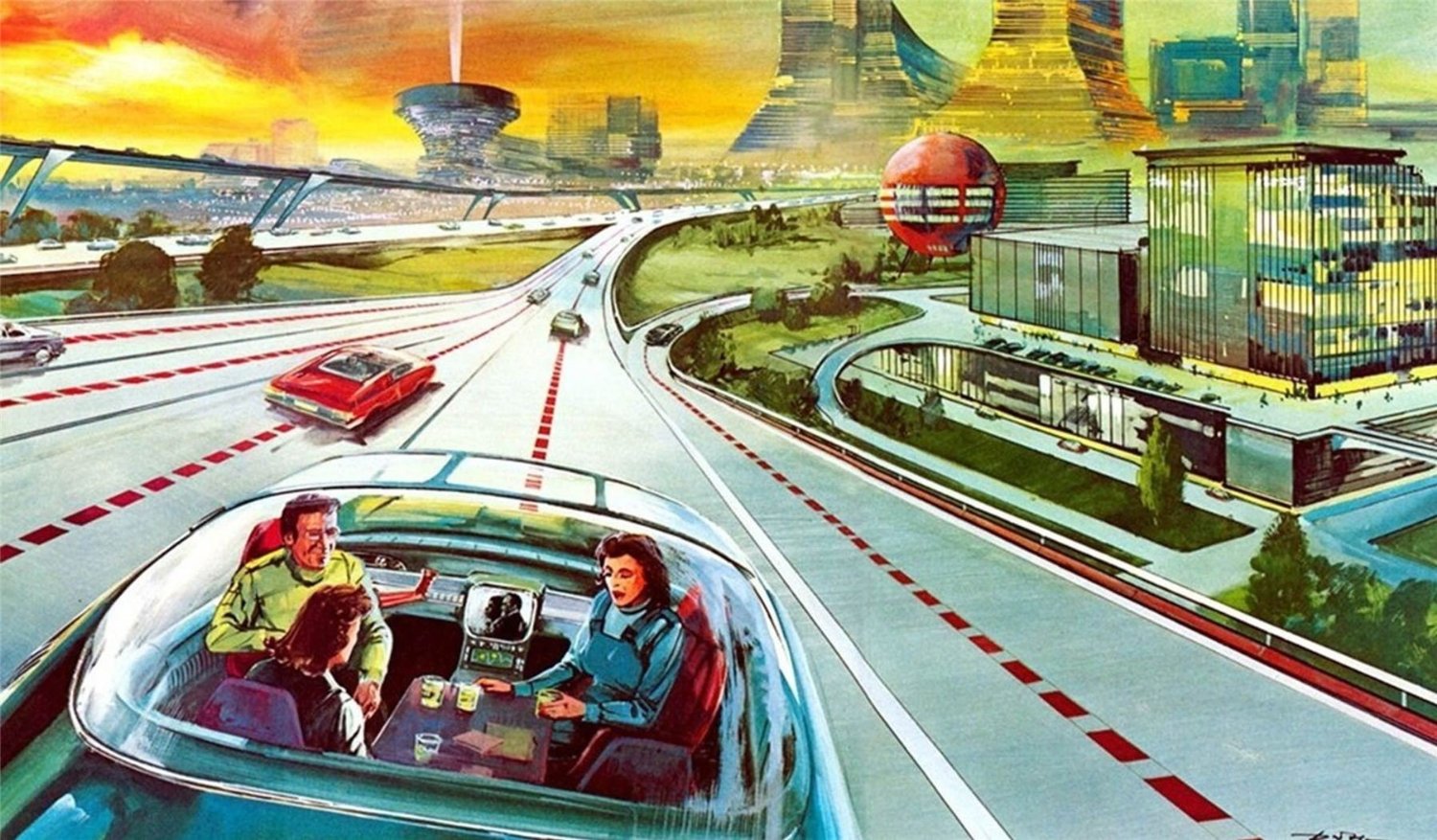 We stand on the threshold of a new
 industrial revolution
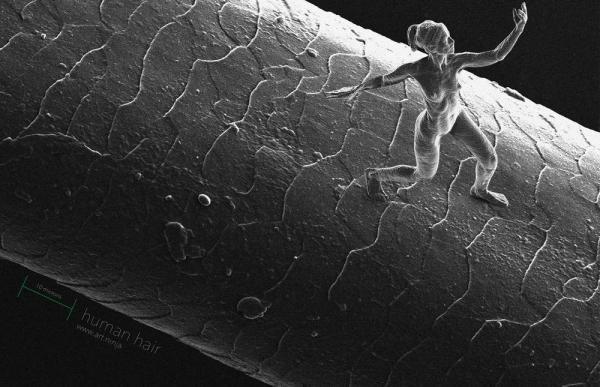 1959       Richard Feynman

1981       Scanning tunneling microscope STM

1986       Atomic force microscope AFM

1986       Eric Drexler Engines of Creation

1991       Carbon nanotubes

 1997       First nano company Zyvex in USA

 2000       Start of commercial applications of nanotechnology, NNI

  2004      Czech nanospider technology for industrial nanofibres production
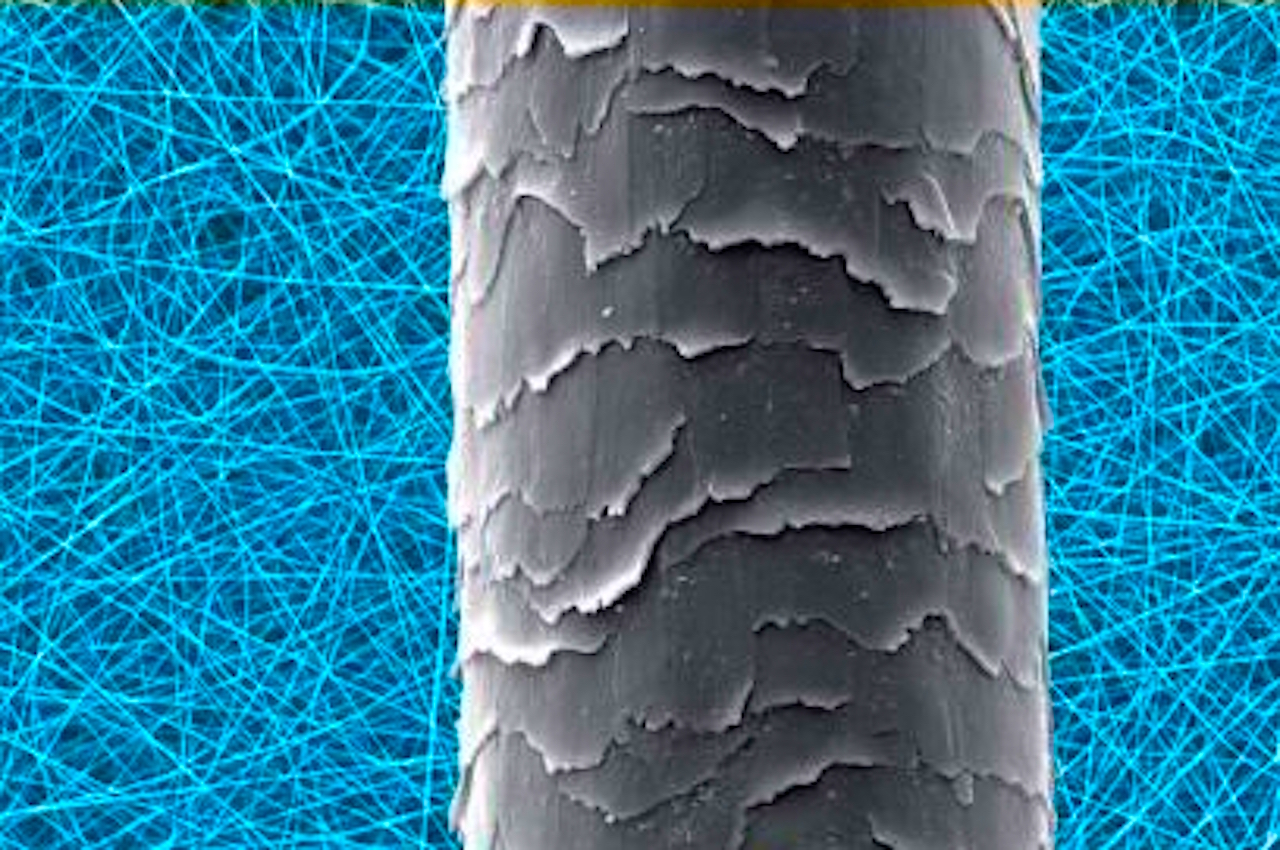 Nanofiber is thousand times thinner than a human hair
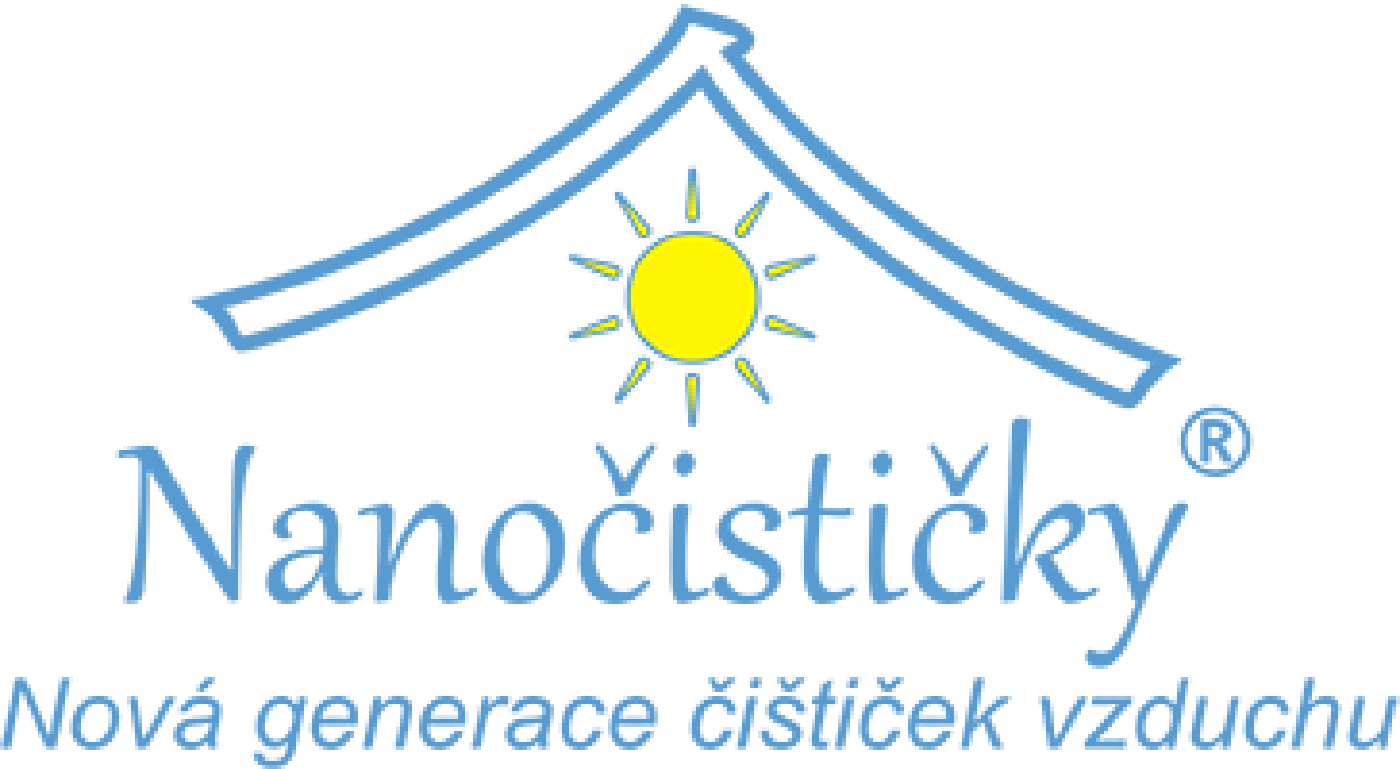 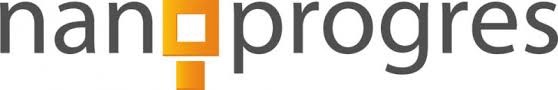 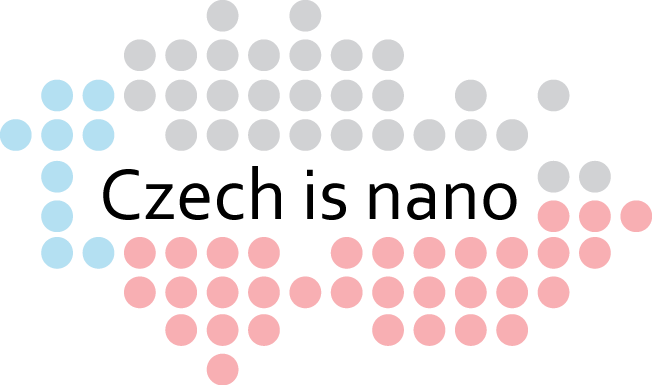 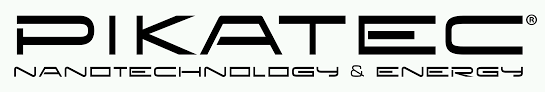 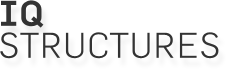 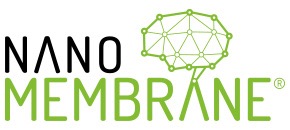 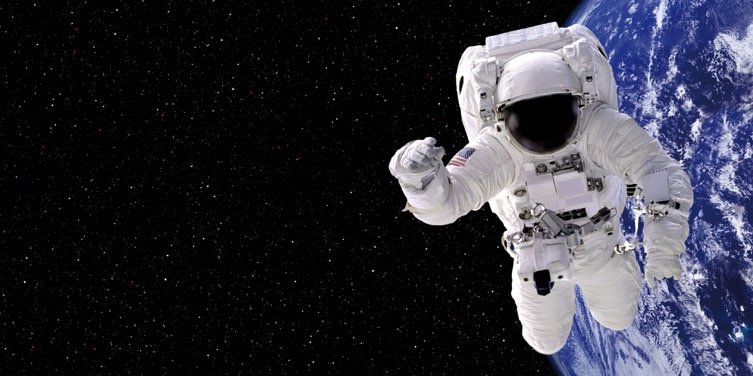 DRINKING WATER 
FOR ASTRONAUTS

Czech nanotechnologies can produce drinking water even from faeces and urine of astronauts on long space missions.

But also help on earth with water purification from radioactivity or Ebola virus.
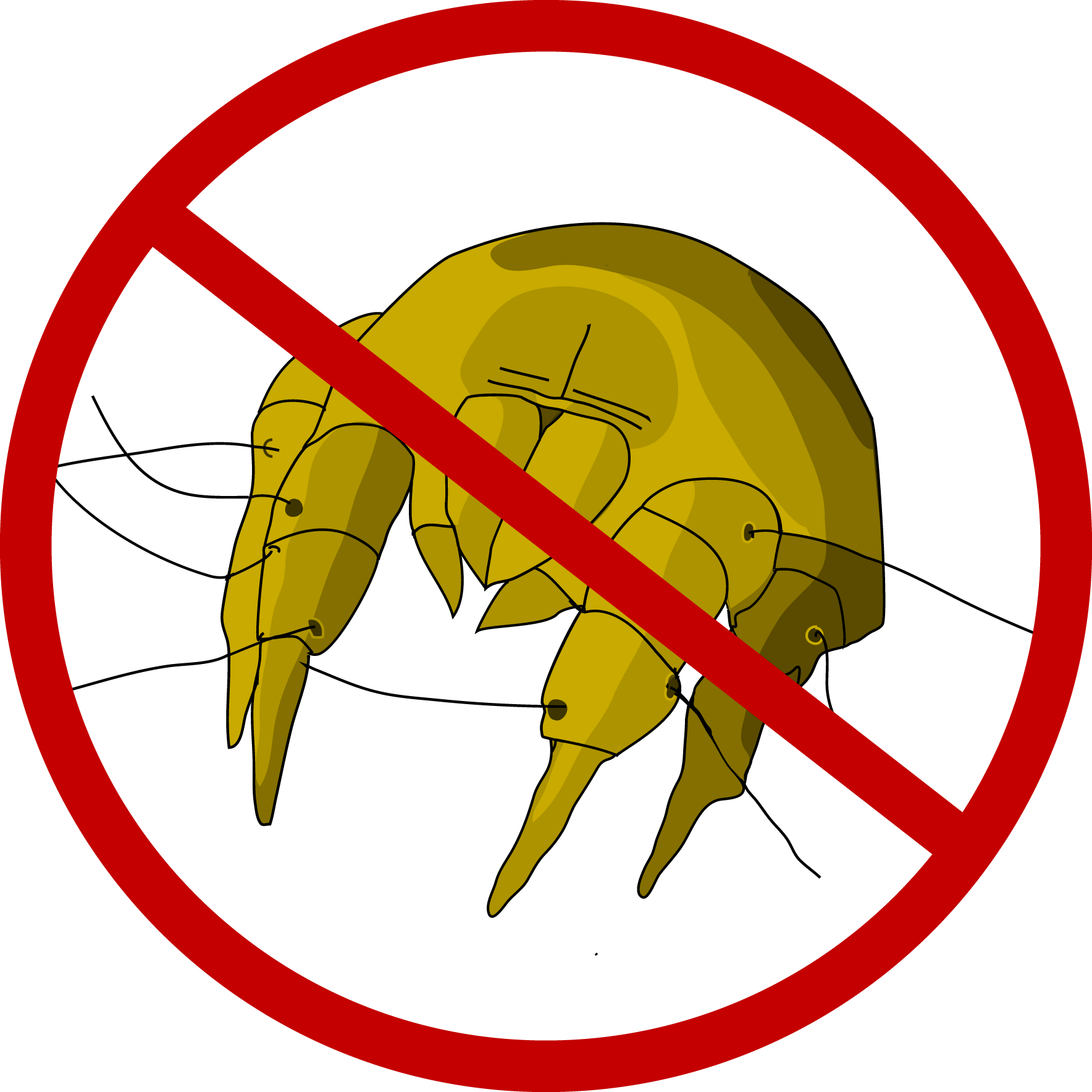 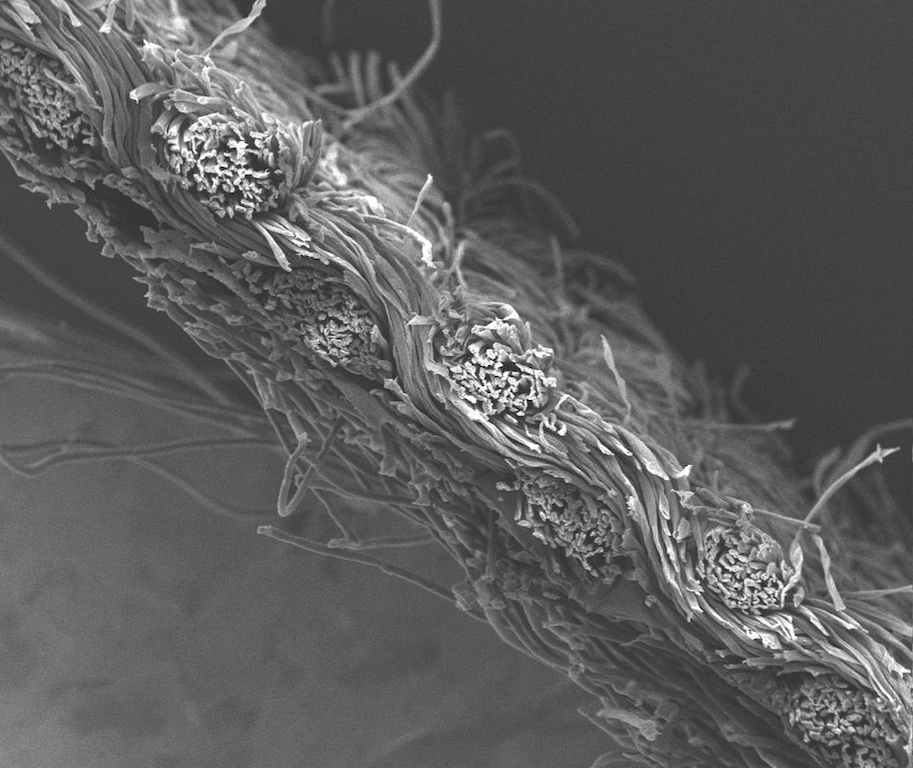 NANOTECHNOLOGY HELPS ALLERGIC PERSONS







The first concept
in the world of hypoallergenic 
interior based on nanotechnology.

Nanofibre barrier bedding is an innovative way 
how to protect against dust mites and their allergens.
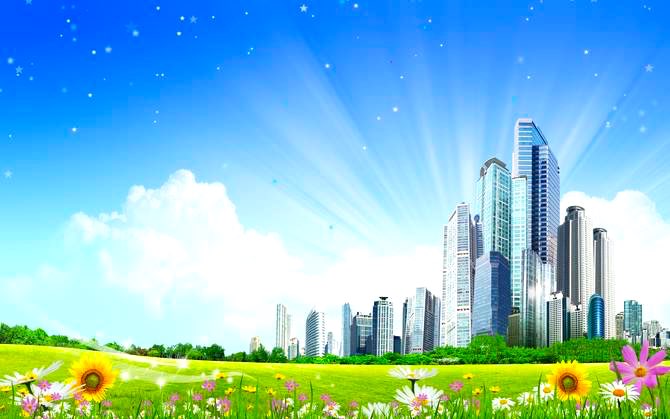 NANOPARTICLES PURIFY THE AIR

Titanium dioxide nanoparticles in a clever photocatalyst coating purify the air from all organic contaminants, including viruses and bacteria.


Smart coating also prevents dirt depositing on the facade
and it keeps looking like new one.
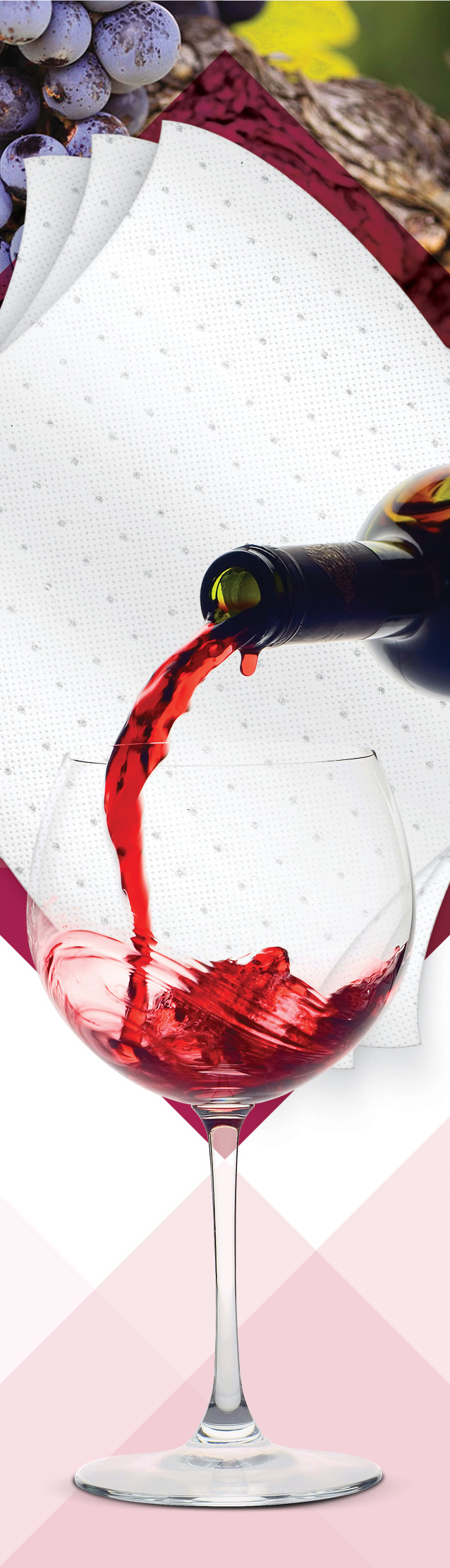 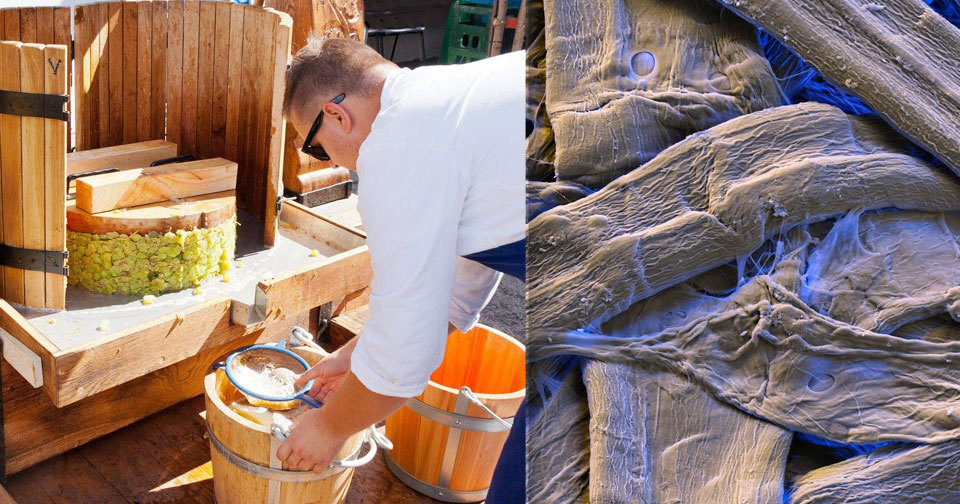 NANOFILTRATION FOR WINEMAKERS 

The nanofiber membrane has a lower pressure drop, can be regenerated, no need to flush before filtration, improves filter performance. Financial savings for cellulose plates.

In the near future, the use will be extended to oil, beer or spirits filters.
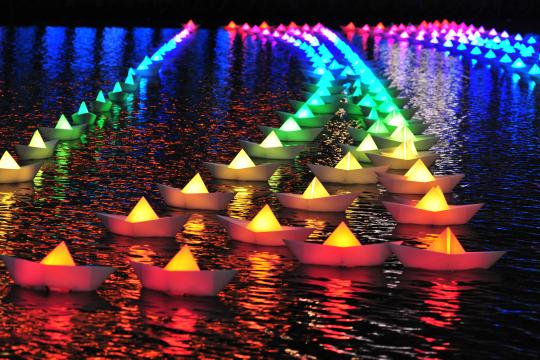 NANOOPTICS IS SHAPING THE LIGHT

New flat plastic lenses for lighting of supermarkets street lights, cars, offices and homes have outstanding properties due to the complex nanostructures inside and on the surface of the plastic.
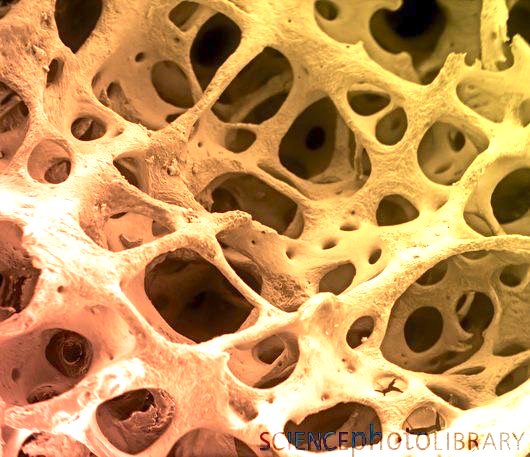 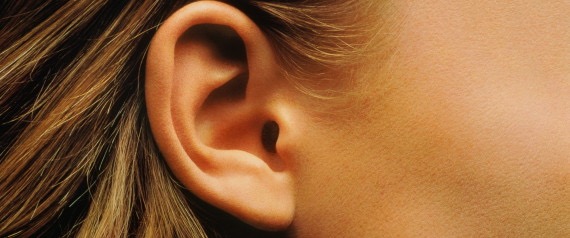 REPLACEMENT HUMAN 
ORGANS

Czech nano3D printer builds an artificial scaffold around which the stem cells in the laboratory complete the human organ.

Innovative bone fillings that can fully recover your bone tissue. 

The recovered bone tissue is indistinguishable from your original tissue and the recovery process is much faster.
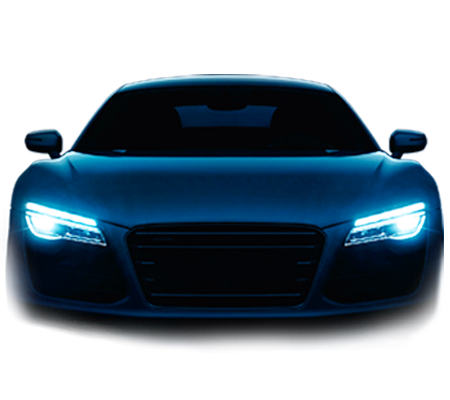 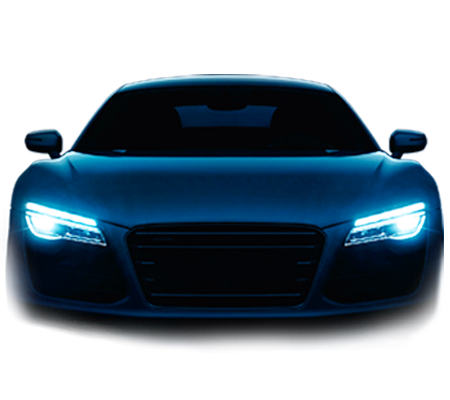 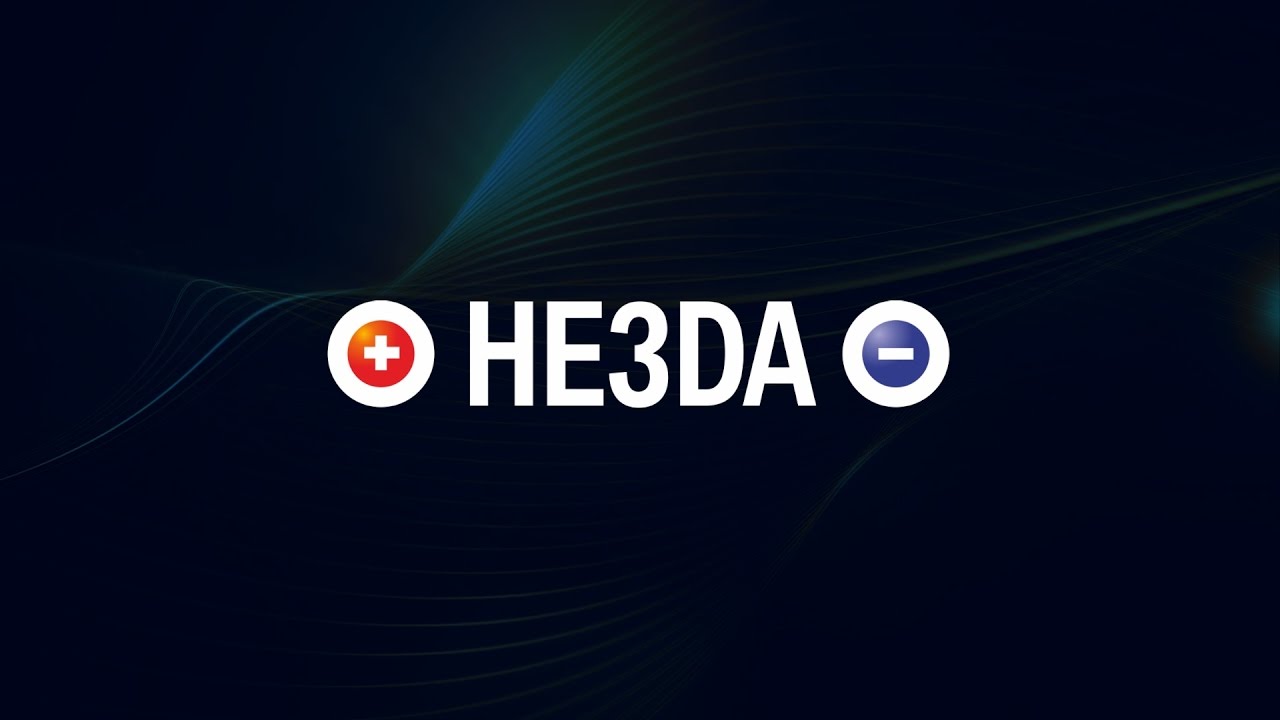 STORAGE OF RENEWABLE ENERGY

3D nano battery is 100% safe. It can fast recharge and discharge. It can be perfect reservoir of rapidly available energy for distribution network and electromobility.
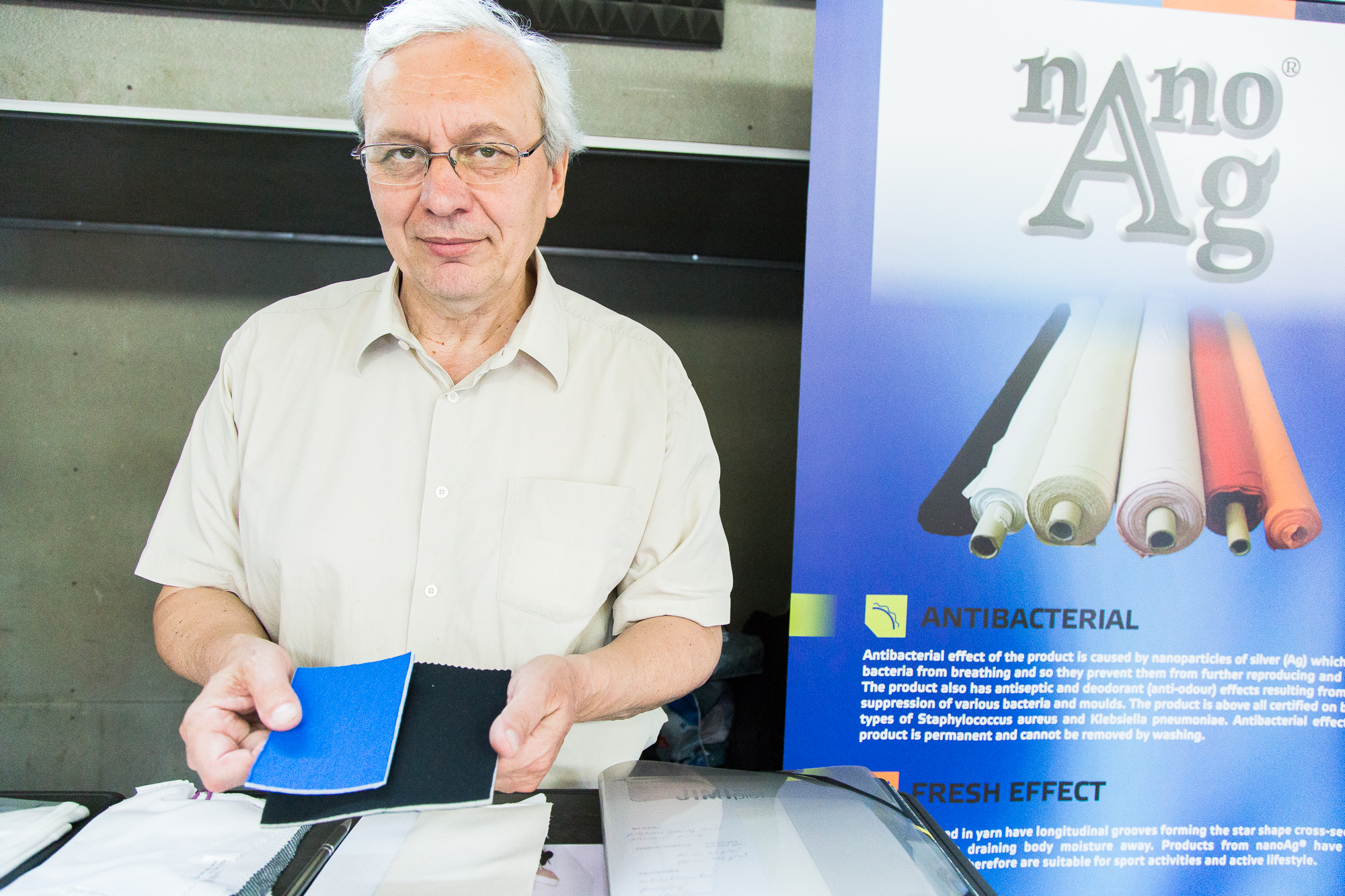 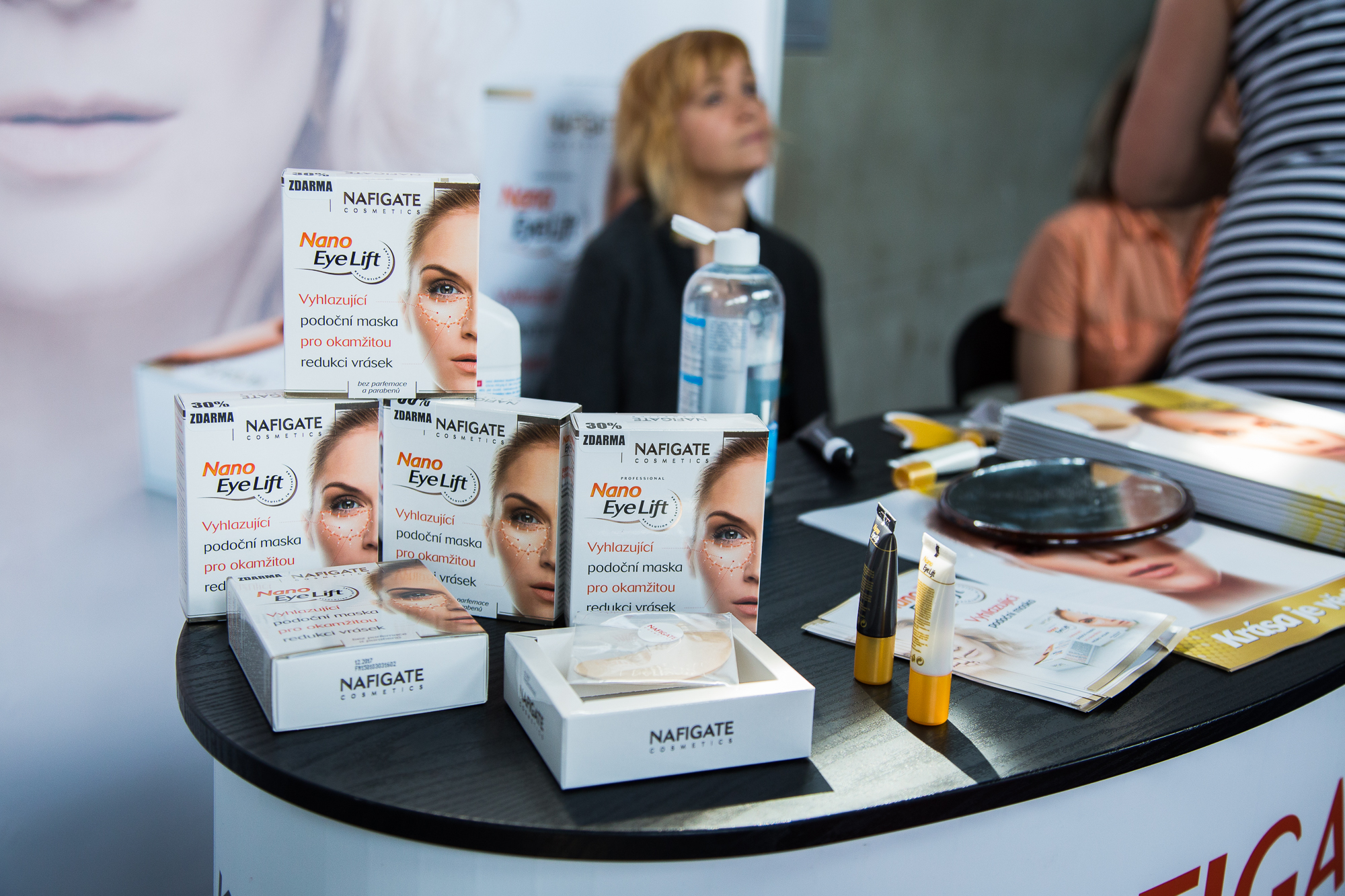 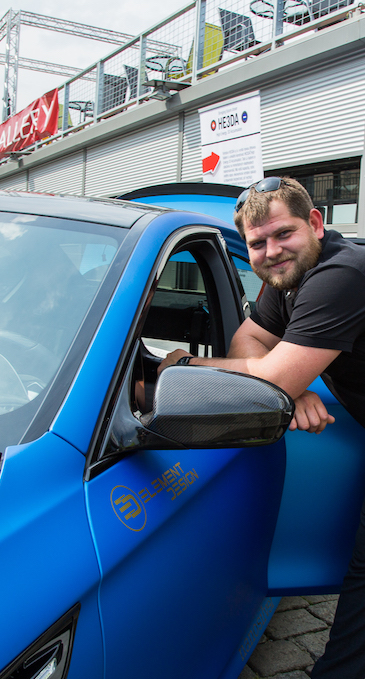 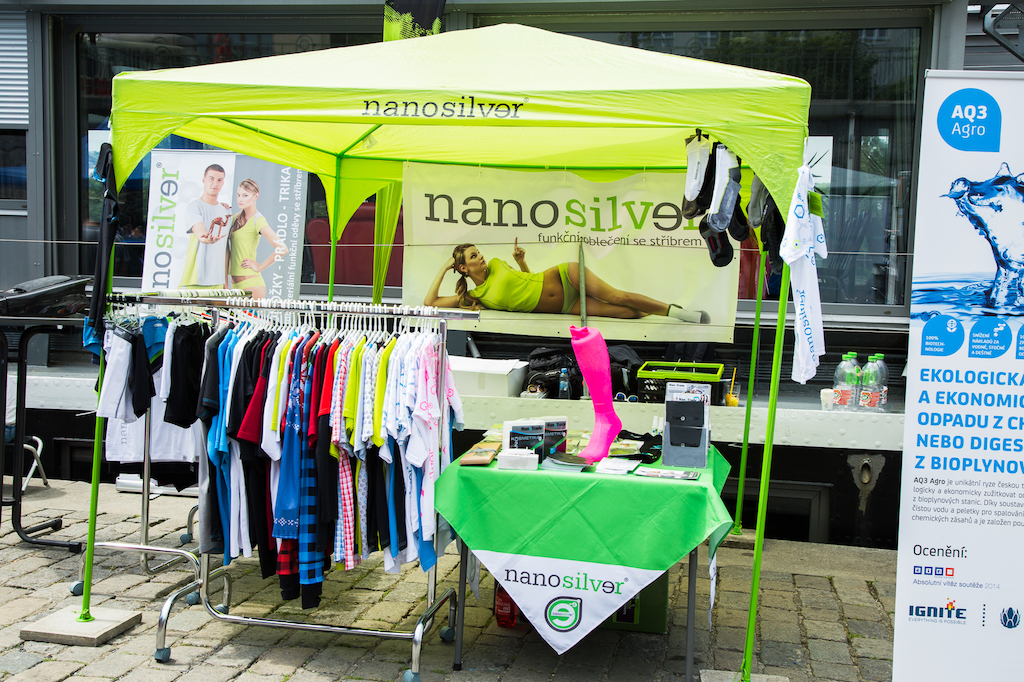 NANOTECHNOLOGY FOR EVERY DAY
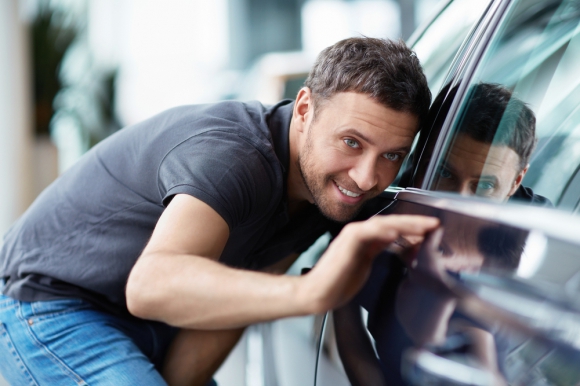 NANOTECHNOLOGY FOR EVERY DAY
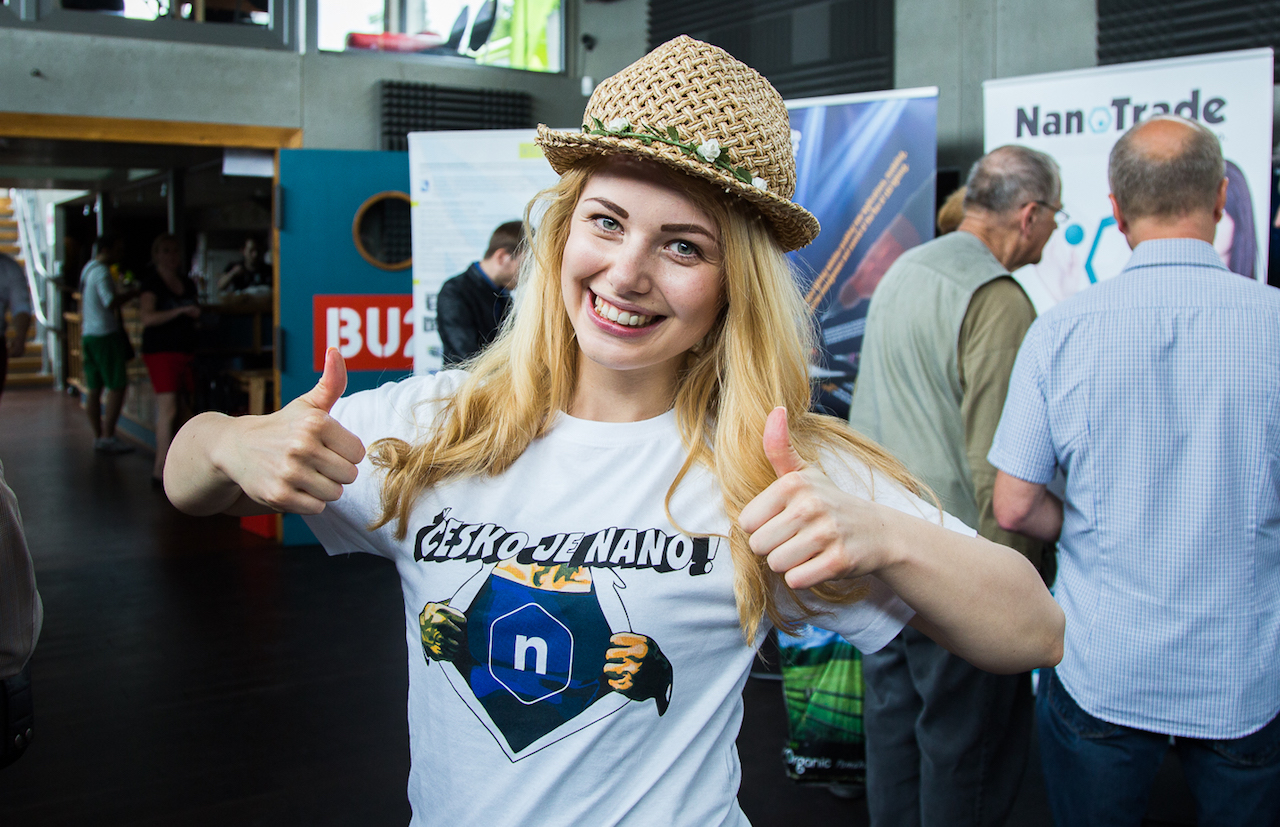 Czech is nano!